Unit 2in the news
Lesson 1
An accident a long way from home
A – 6 letters
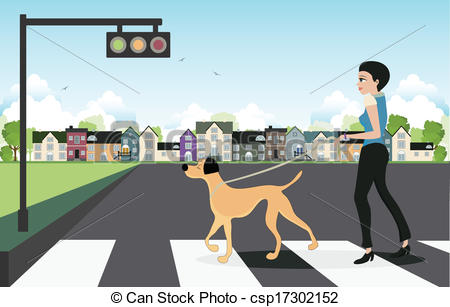 across
A – 5 letters
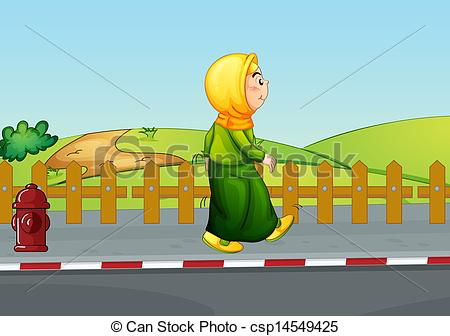 along
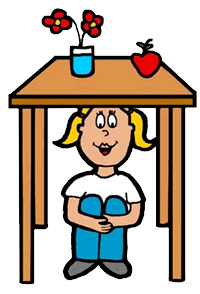 B – 5 letters
below
B – 6 letters
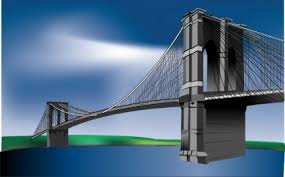 bridge
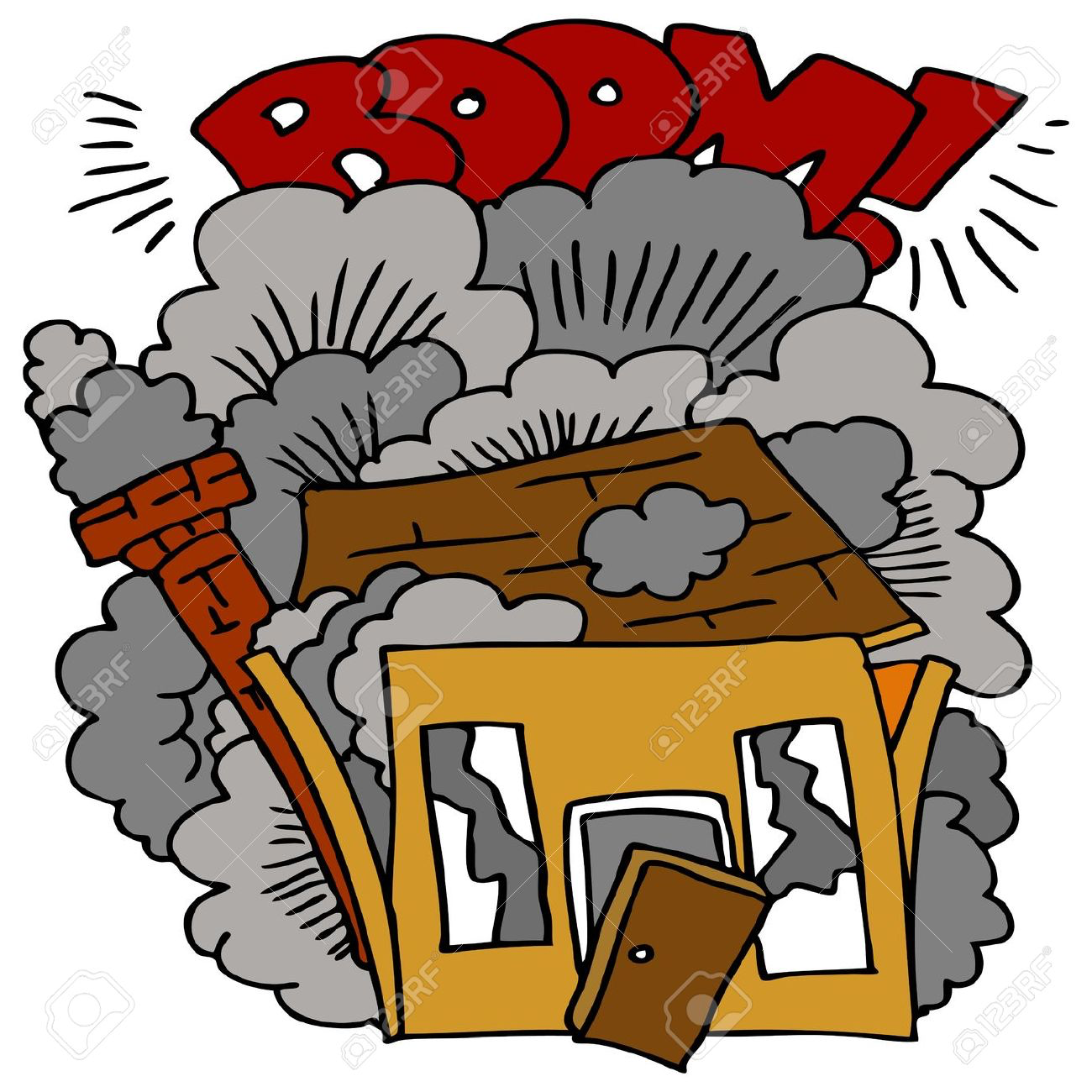 C – 8 letters
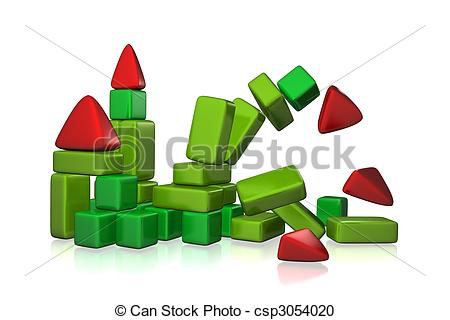 collapse
J – 6 letters
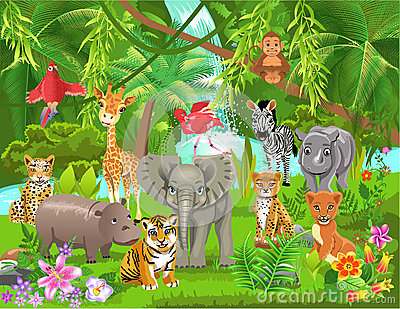 jungle
R – 6 letters
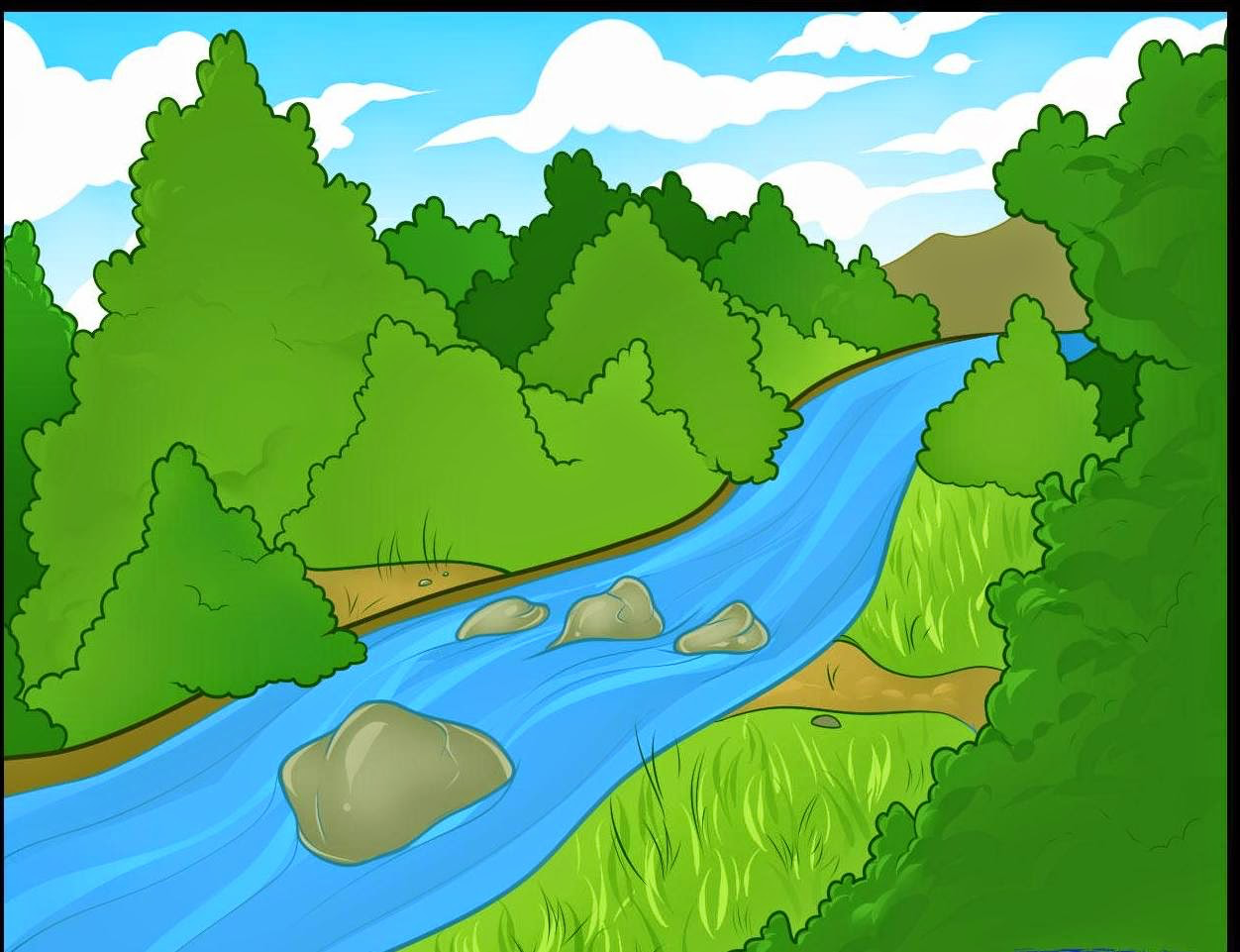 ravine
S – 6 letters
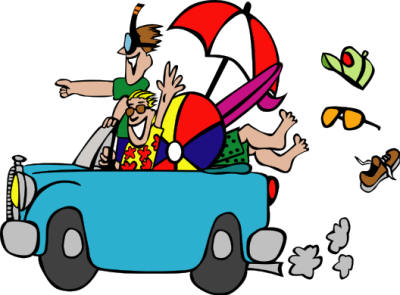 set out
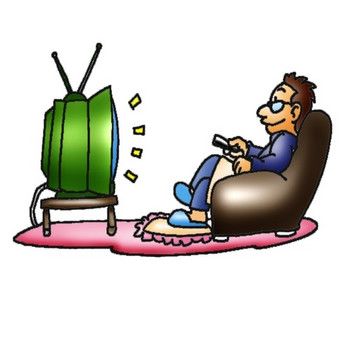 S – 5 letters
spend
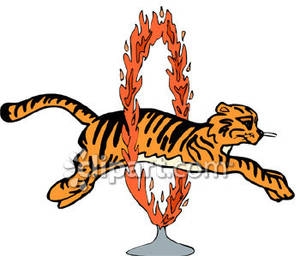 T – 7 letters
through
New words
Across
Along
Below
Bridge
Collapse
Jungle
Ravine
set out
Spend
through
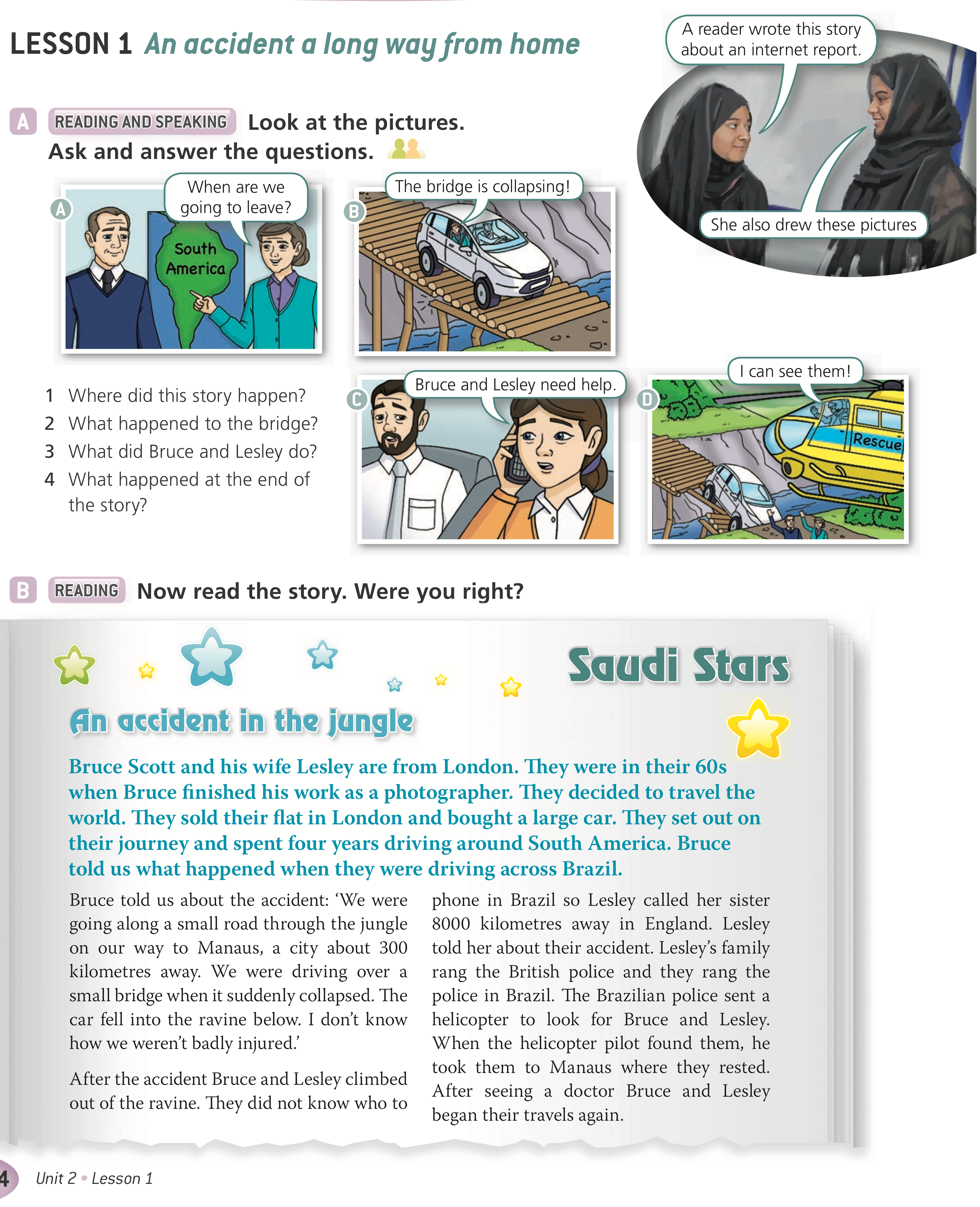 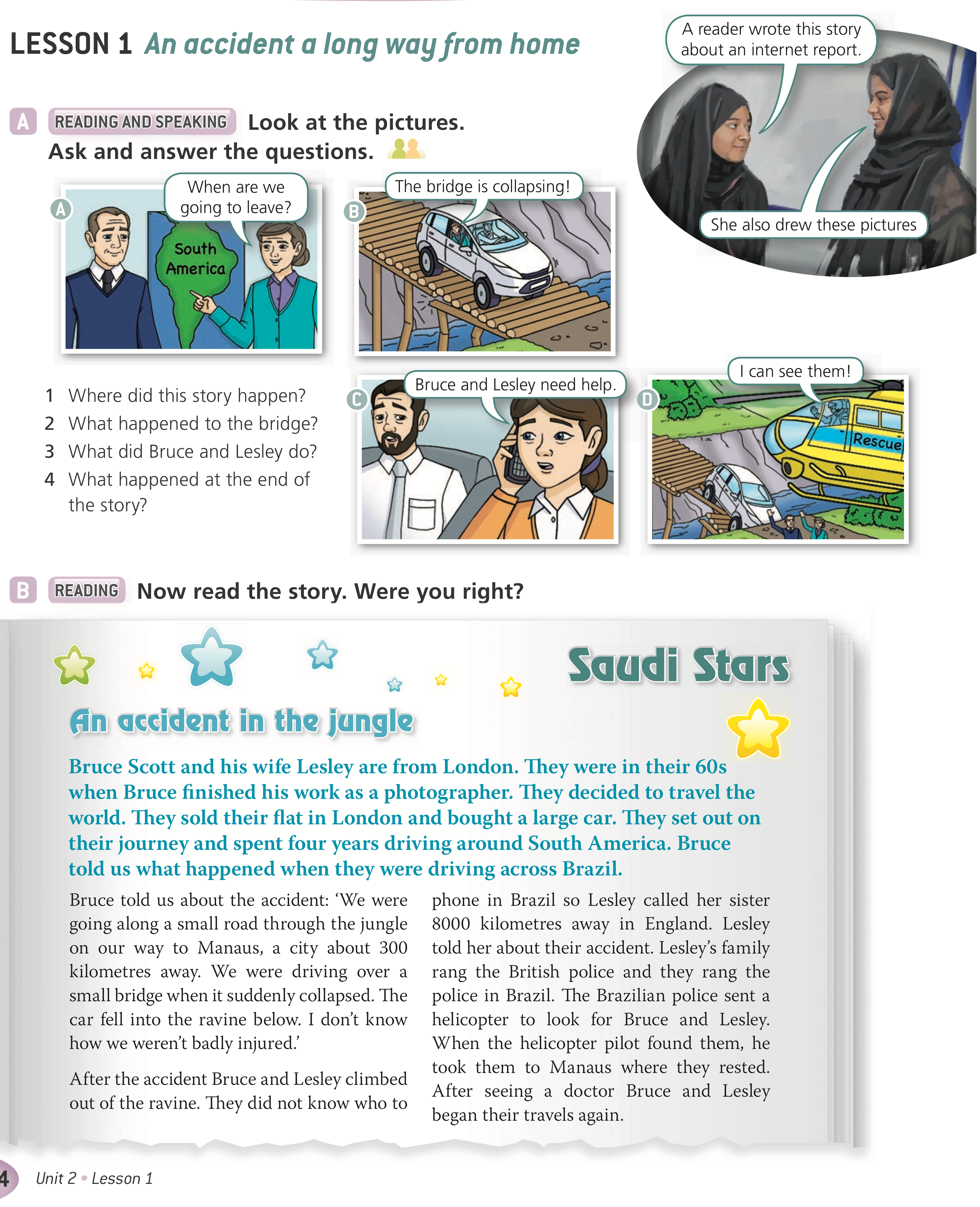 1 Brazil
2 It collapsed/fell down.
3 They called Lesley’s sister in England.
4 They were rescued by helicopter.
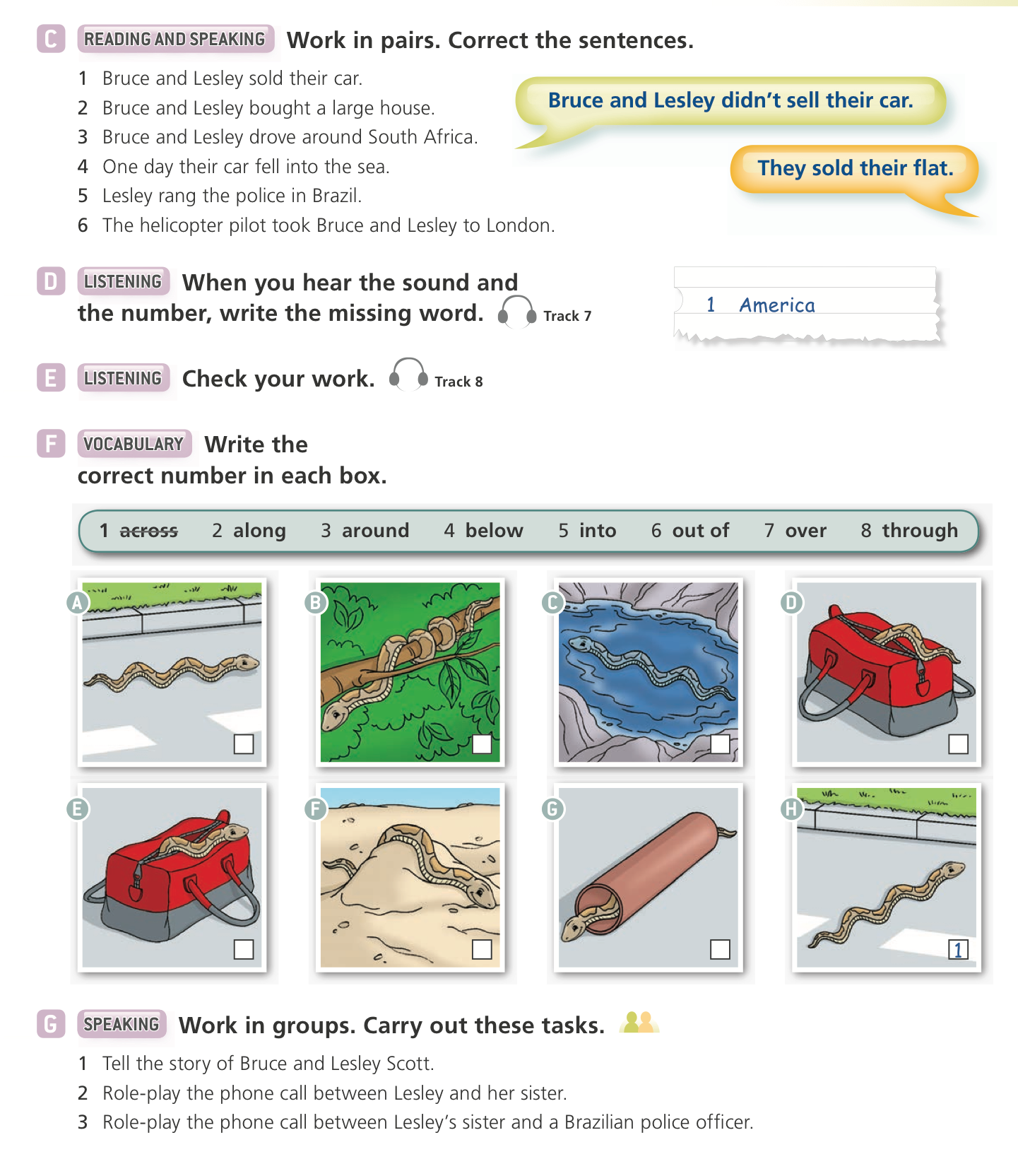 2 Bruce and Lesley didn’t buy a large house. They bought a large car.
3 Bruce and Lesley didn’t drive around South Africa. They drove around South America.
4 Their car didn’t fall into the sea. It fell into a ravine.
5 Lesley didn’t ring the police in Brazil. She rang her sister in England.
6 The helicopter pilot didn’t take Bruce and Lesley to London. He took them to Manaus.
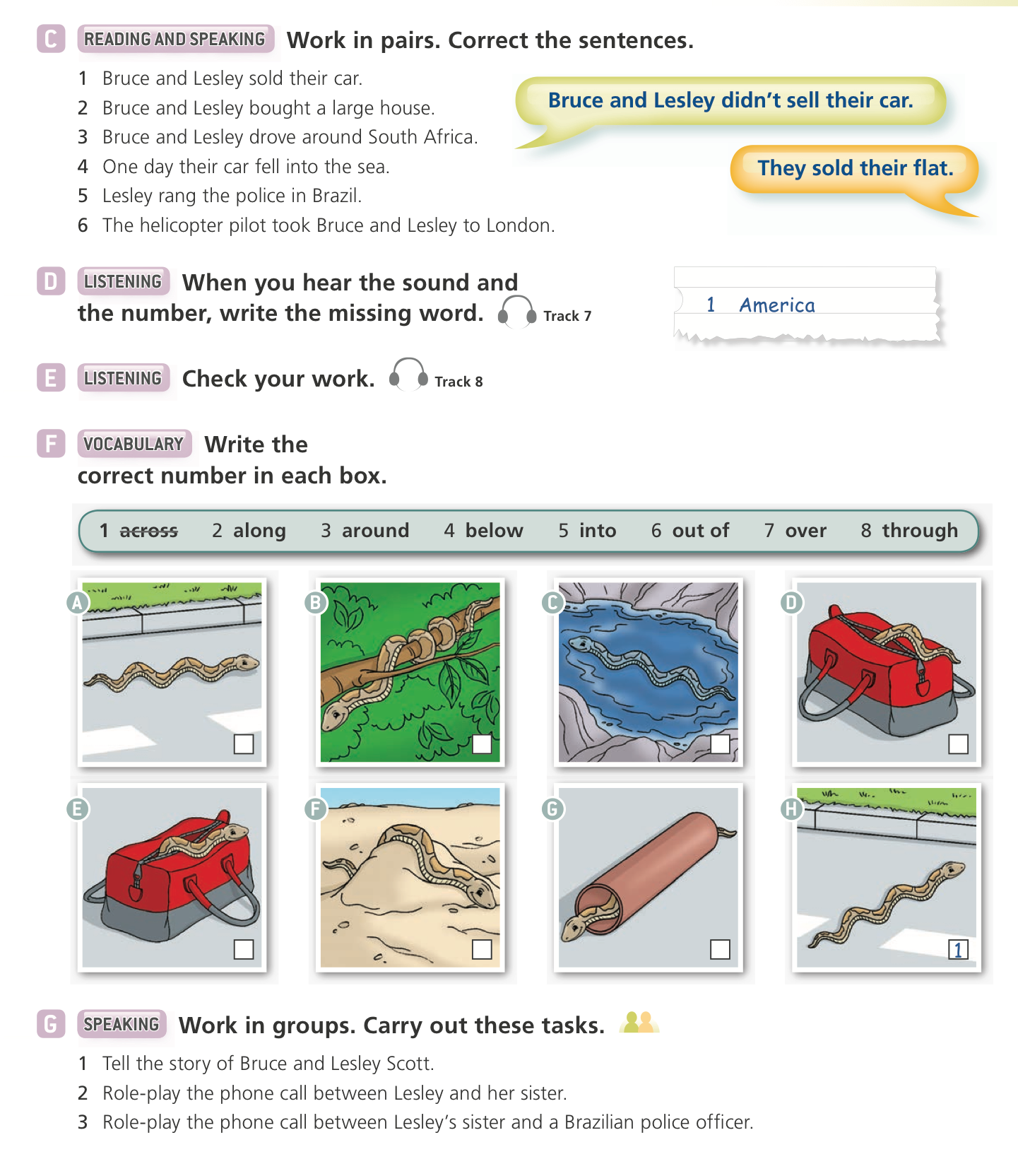 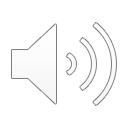 2 countries
3 jungle
4 bridge
5 collapsed
6 injured
7 police
8 helicopter
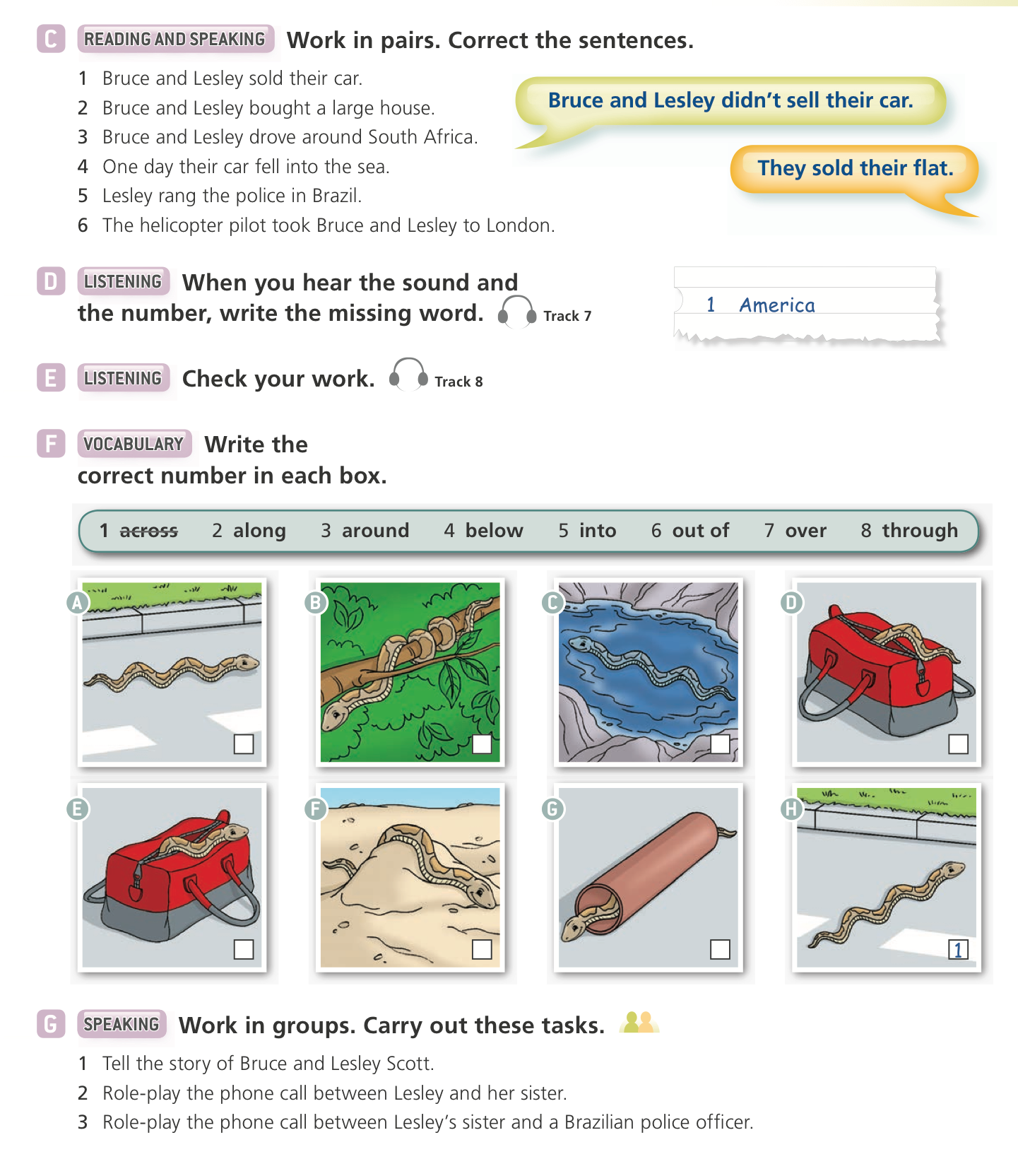 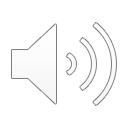 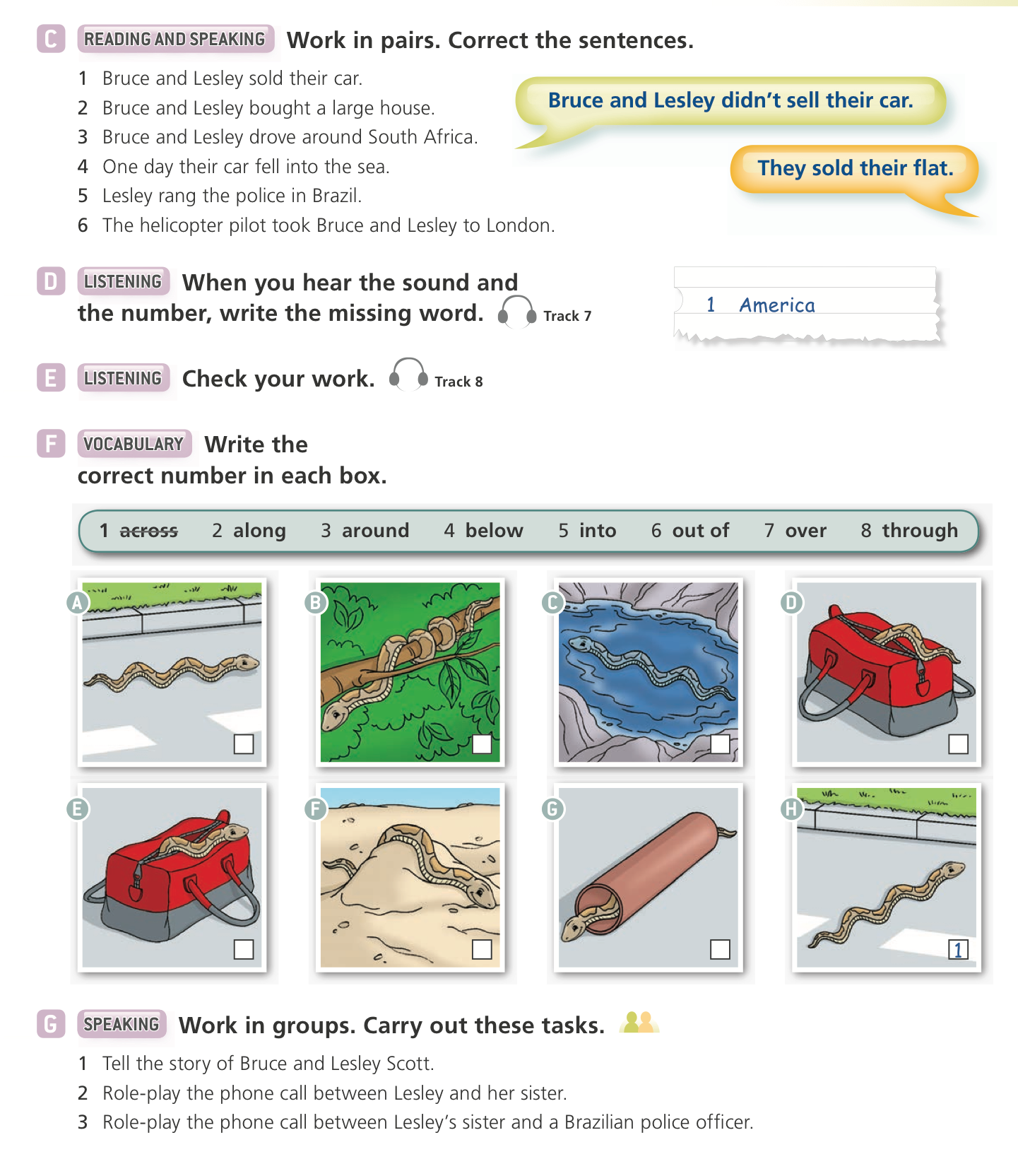 2
3
4
5
8
6
7
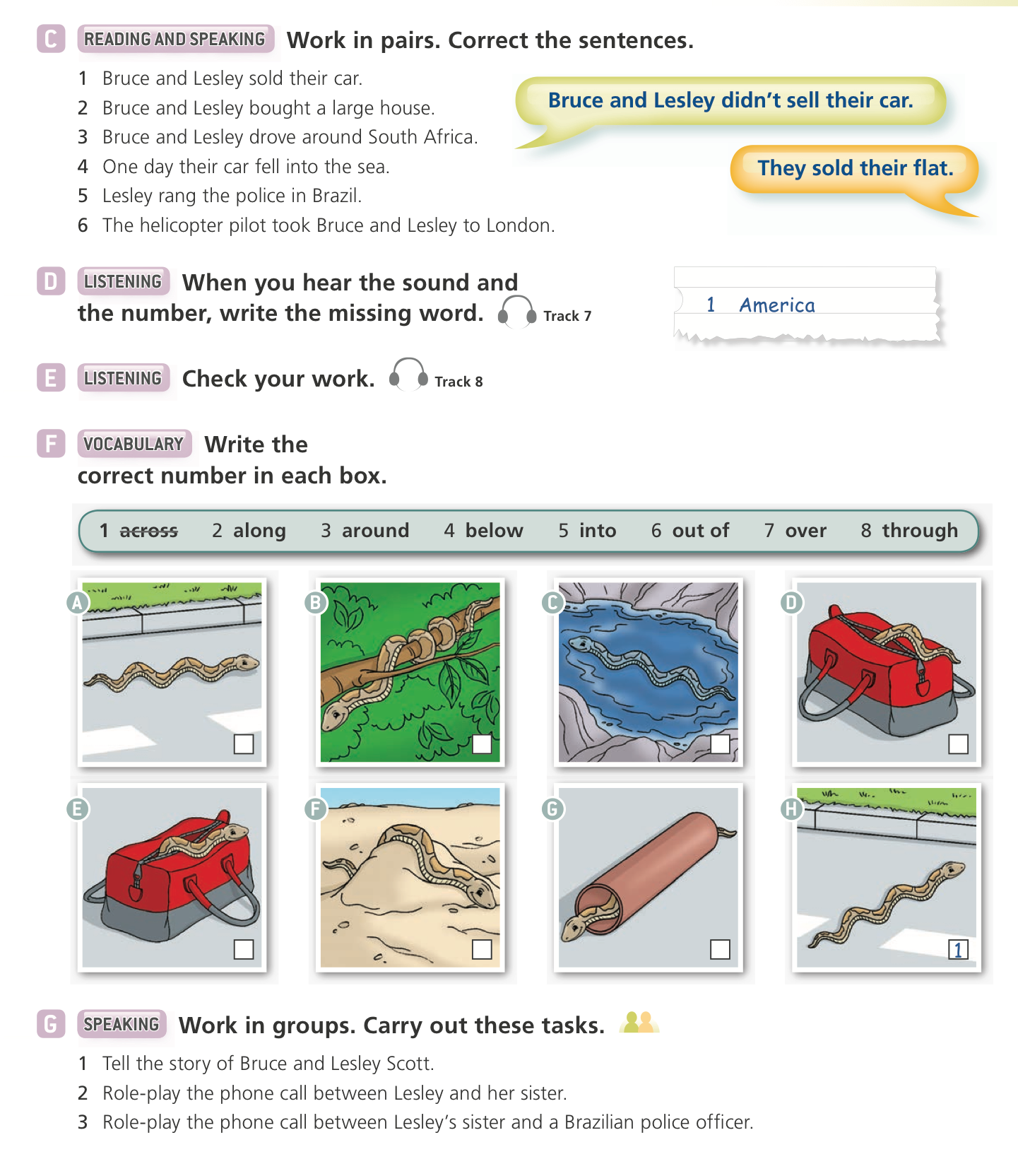